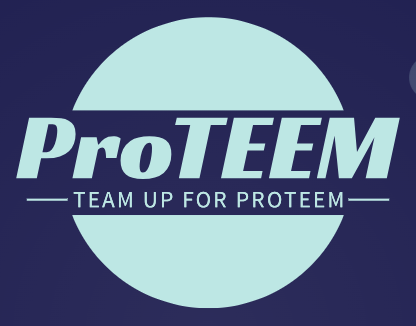 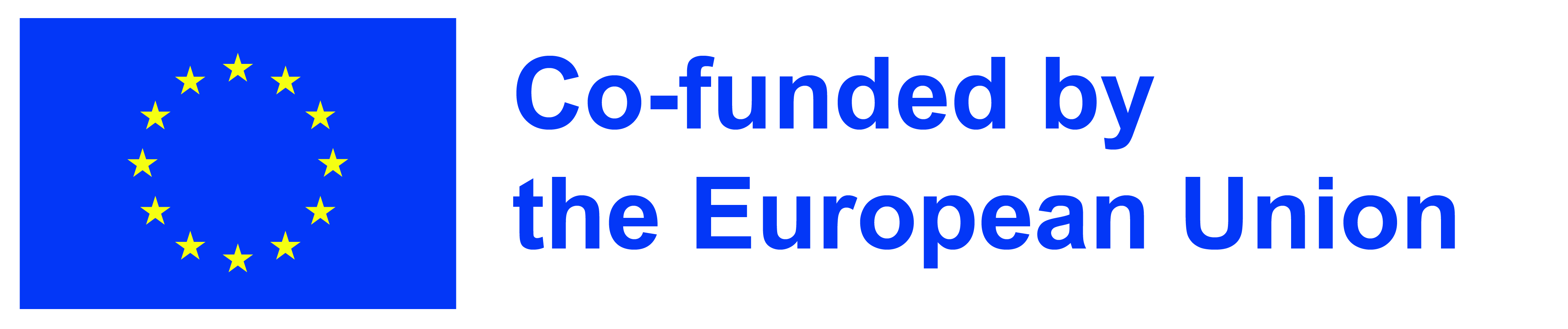 Module 2: TESOL – Day 2August, 19-23, Antwerp Ms Nele Kempenaers
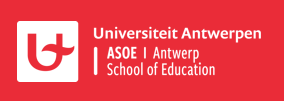 Getting to know each other
Hi, my name is … , I live in [city & country]

… can make my day

… is what makes me tick

I’d love to …
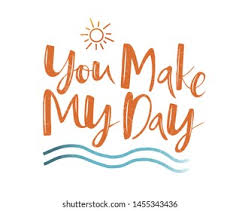 2
By the end of day 1 you can
See the merits of task-based learning

Identify and juggle the E-S-A building blocks

Formulate SMART learning goals

Come up with your own task-based lesson idea(s)
3
Identify the building blocks!
E = stand up
S = thinker’s pose
A = raise your hand
1.
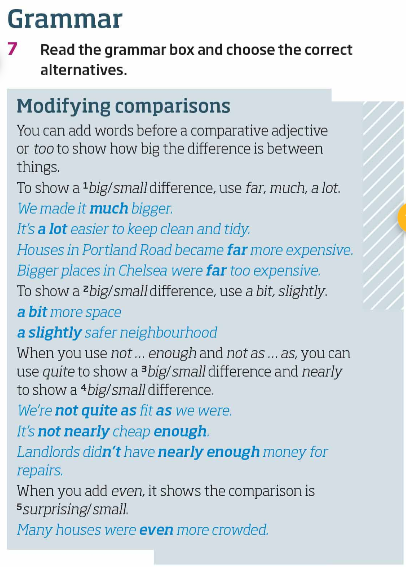 Roadmap B1


E = stand up
S = thinker’s pose
A = raise your hand
1.
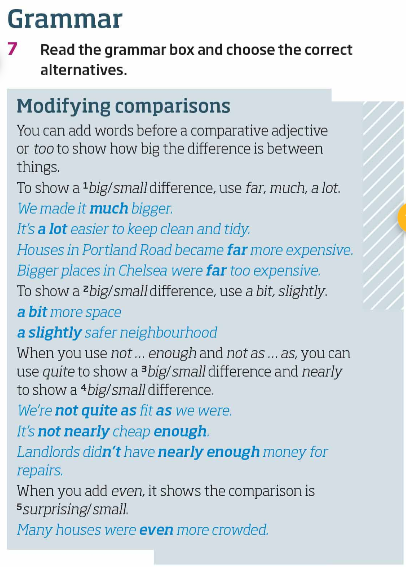 Roadmap B1


E = stand up
S = thinker’s pose
A = raise your hand
2.
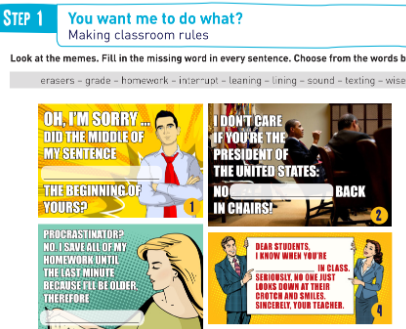 Track ‘n Trace 5

E = stand up
S = thinker’s pose
A = raise your hand
2.
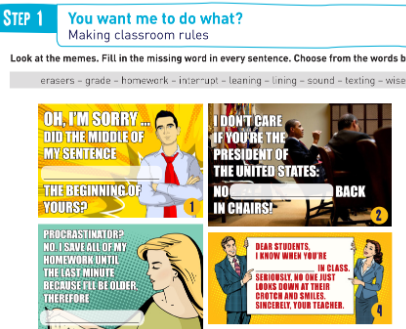 Track ‘n Trace 5

E = stand up
S = thinker’s pose
A = raise your hand
3.
Roadmap B1

Work in pairs. Look at and comparethe photos. Also compare them to where you live.
The flat in this photo looks like mine, but I think my flat is bigger and older. 

E = stand up
S = thinker’s pose
A = raise your hand
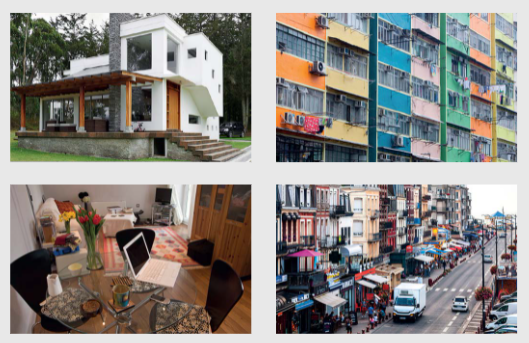 3.
Roadmap B1

Work in pairs. Look at and comparethe photos. Also compare them to where you live.
The flat in this photo looks like mine, but I think my flat is bigger and older. 

E = stand up (Task-Based Language Teaching)
S = thinker’s pose
A = raise your hand
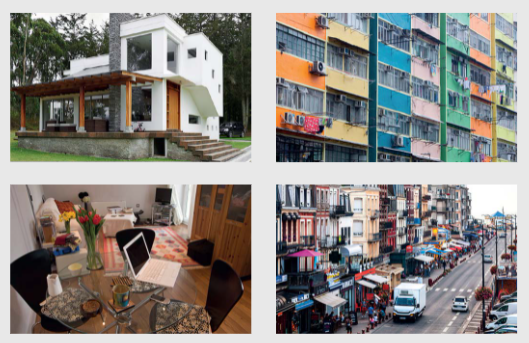 4.
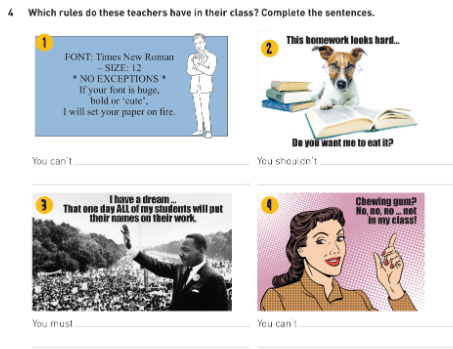 Track ‘n Trace 5

E = stand up
S = thinker’s pose
A = raise your hand
4.
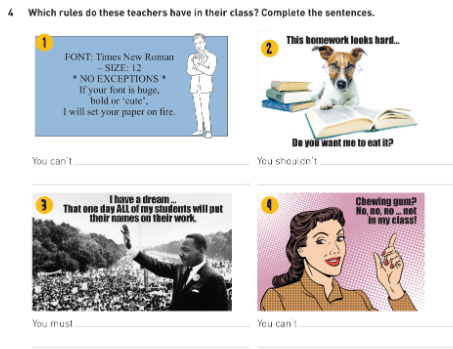 Track ‘n Trace 5

E = stand up
S = thinker’s pose
A = raise your hand
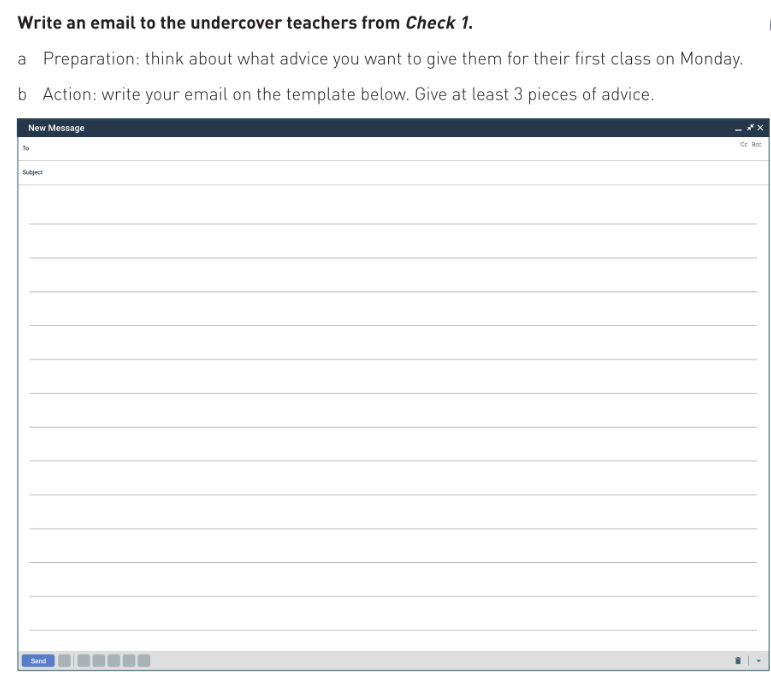 5.
Track ‘n Trace 5

E = stand up
S = thinker’s pose
A = raise your hand
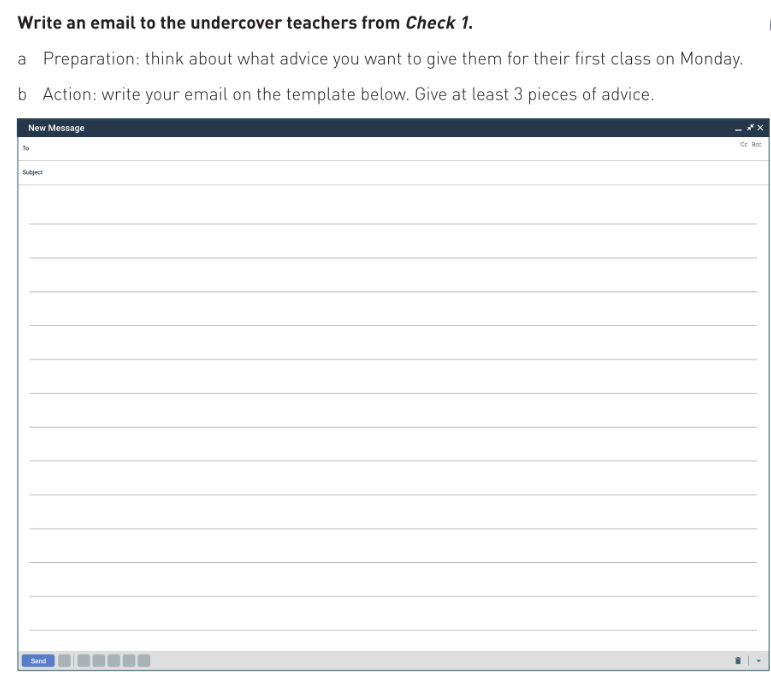 5.
Track ‘n Trace 5

E = stand up
S = thinker’s pose
A = raise your hand
6.
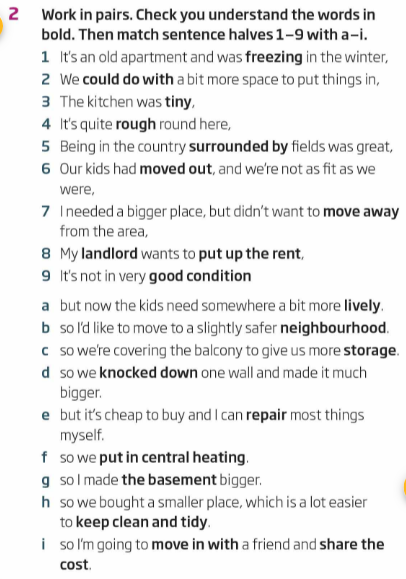 Roadmap B1

E = stand up
S = thinker’s pose
A = raise your hand
6.
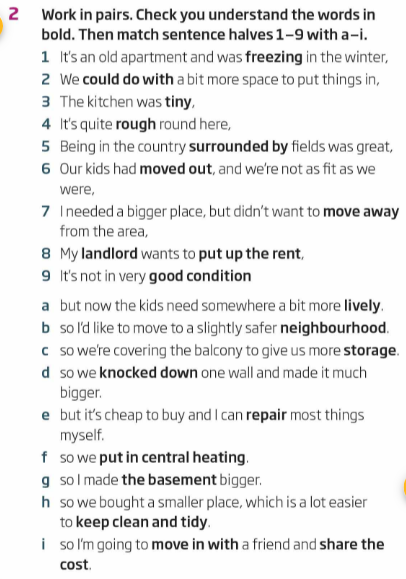 Roadmap B1

E = stand up
S = thinker’s pose
A = raise your hand
7.
Track ‘n Trace 5


E = stand up
S = thinker’s pose
A = raise your hand
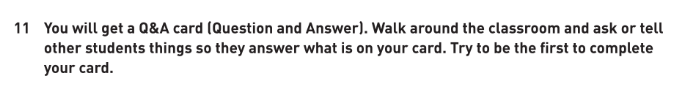 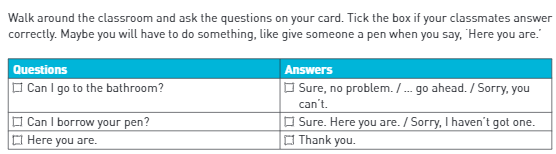 7.
Track ‘n Trace 5


E = stand up
S = thinker’s pose
A = raise your hand
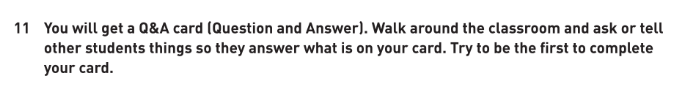 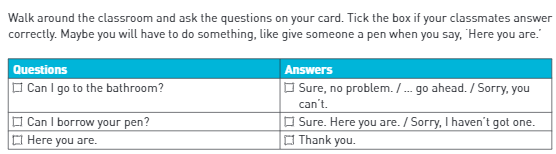 By the end of day 2 you can
See the merits of task-based learning
Identify and juggle the E-S-A building blocks
Formulate SMART learning goals
Come up with your own task-based lesson idea(s)

Teach communication skills, especially reading and listening

Increase participation and motivation in your students
19
Over to you! (30 minutes)
-   design a TBL activity to make your students familiar with the concept

-    what are your SMART objectives?
where do you put the different building blocks?


 A filled in lesson plan template made by Jolien Smolders has been added to Teams
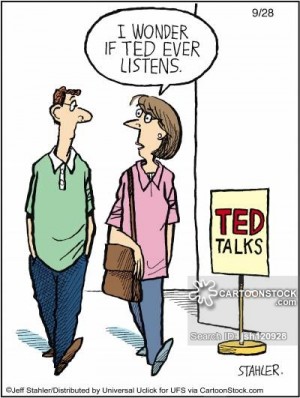 COMMUNICATIVE SKILLS
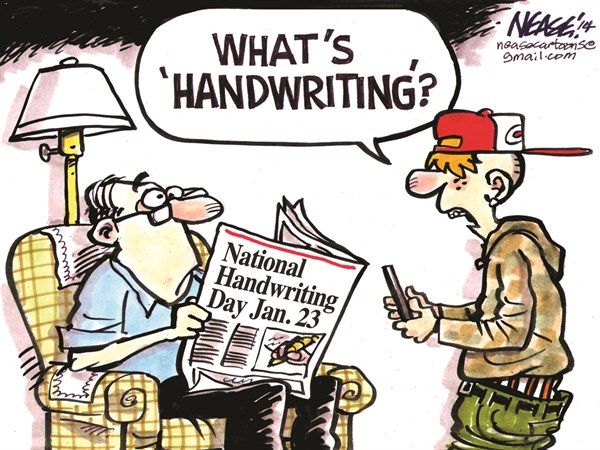 21
Pre-, while & post
Handout: check the purposes of the pre-phase.
indicate in the poll which purpose the next activities/instructions fit.
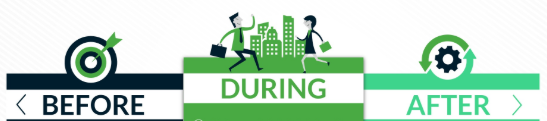 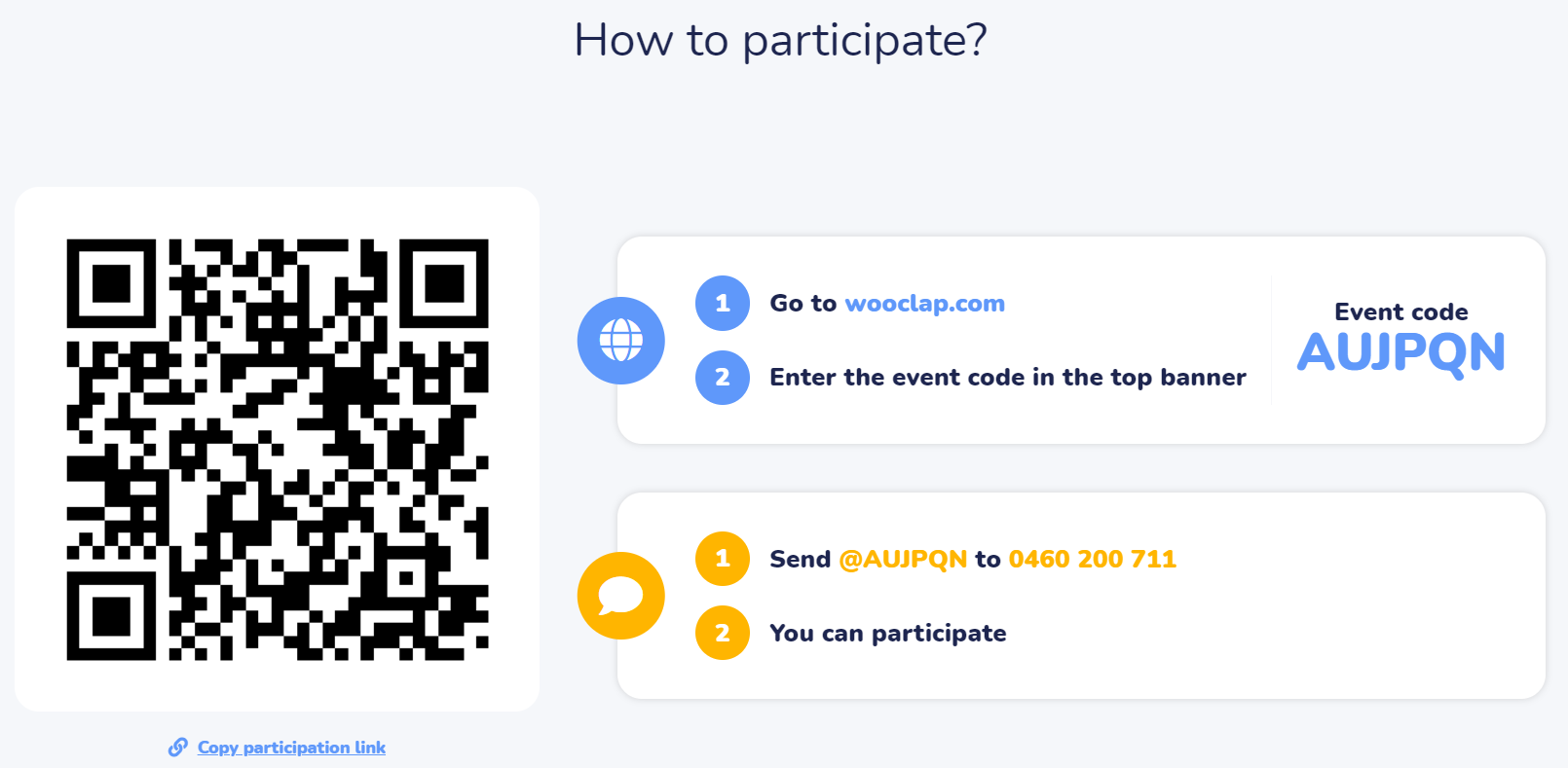 Pre-, while & post
Why would you (not) teach the same way? 
What would you change?

TIME FRAME: 7’
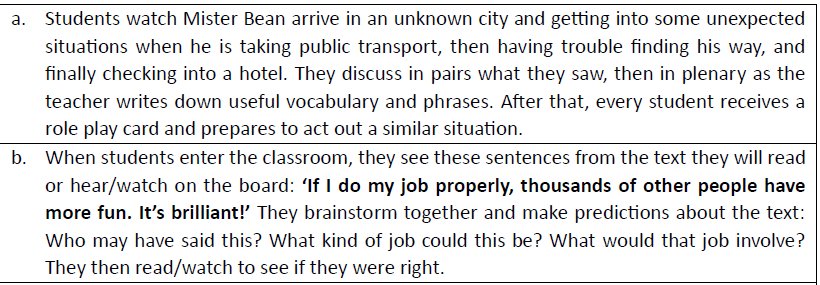 Strategy use and modelling
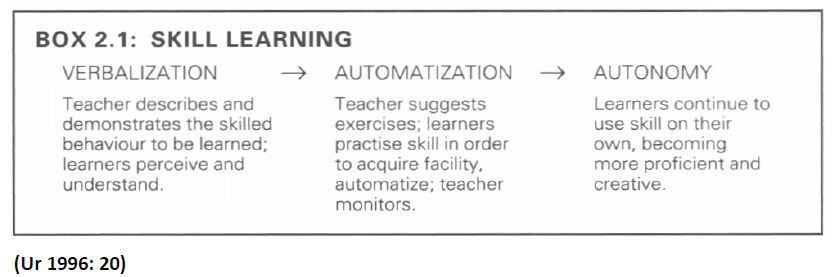 25
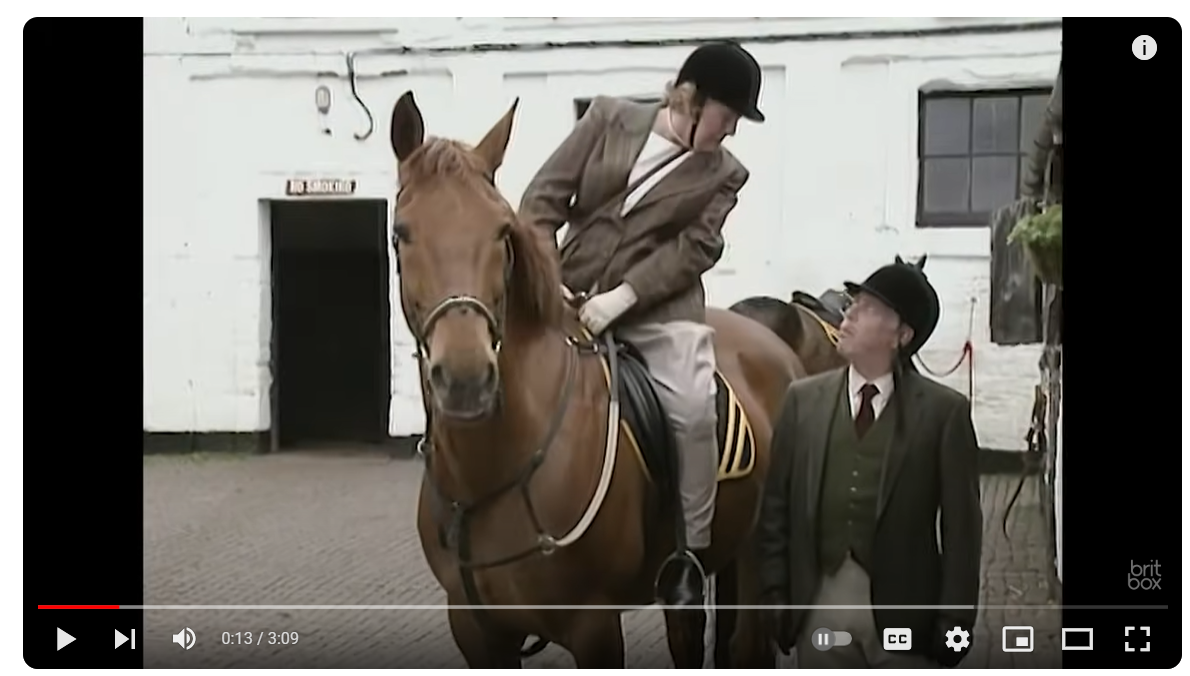 Strategy use
“Hyacinth’s most disastrous moments – Keeping Up Appearances”

https://www.youtube.com/watch?v=chvYMxi2OII
26
Accuracy and fluency
Fluency  get your message across

Accuracy  focus on correct language use
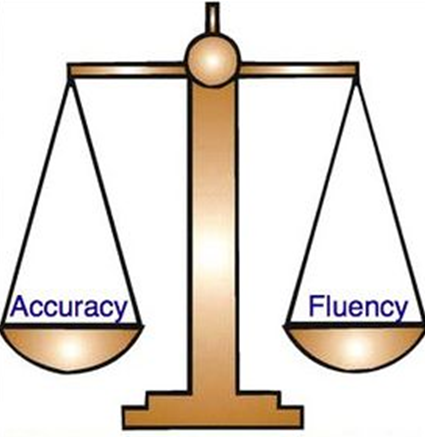 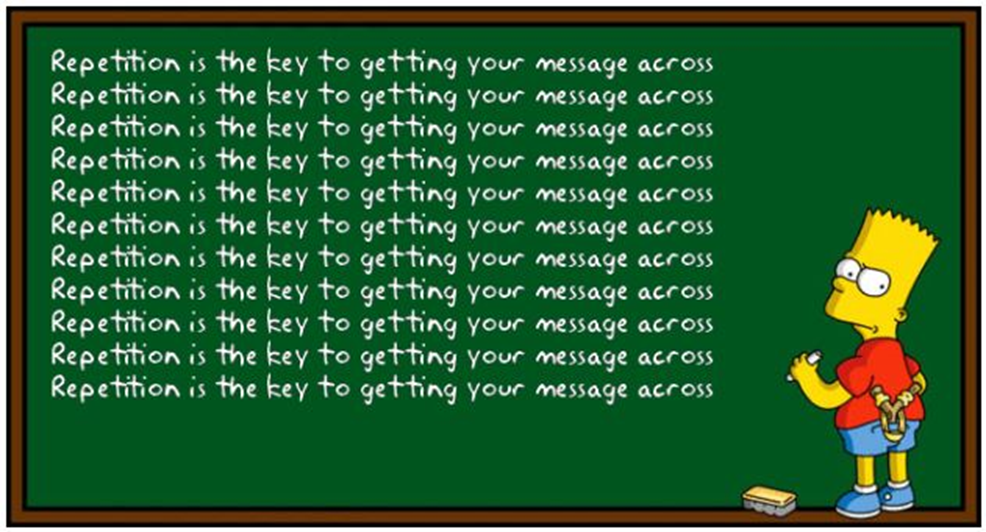 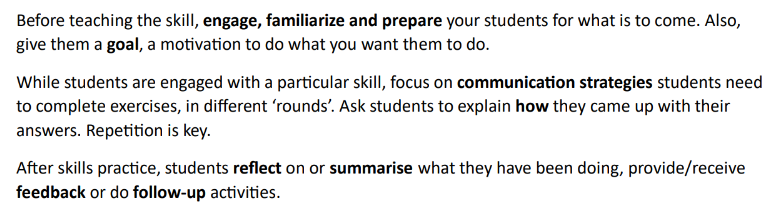 Pre-, while & post
 What could you do after watching “Hyacinth’s most disastrous moments – Keeping Up Appearances” video? Discuss with your neighbour.
28
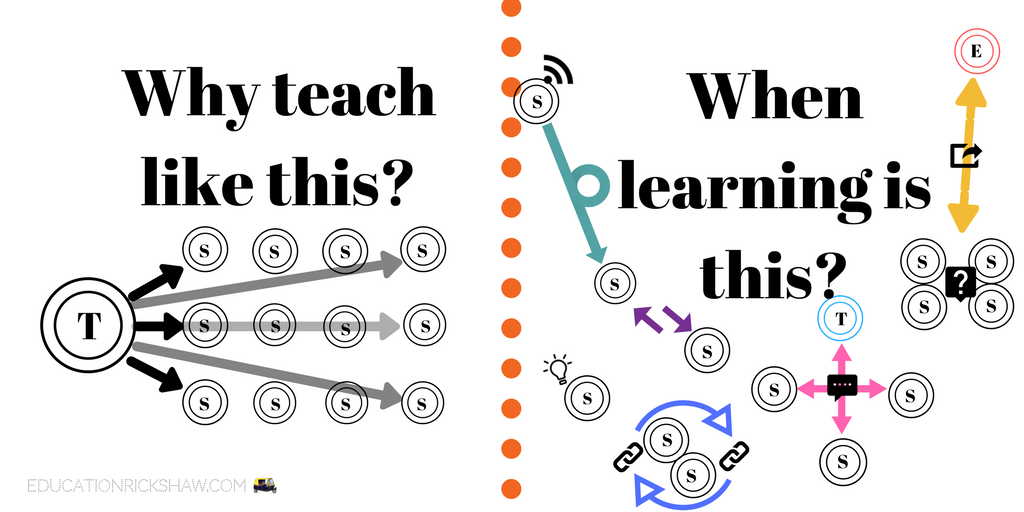 3. ELT building blocks
Shallow vs deep end approach to learning: home reading
Questions for reflection:
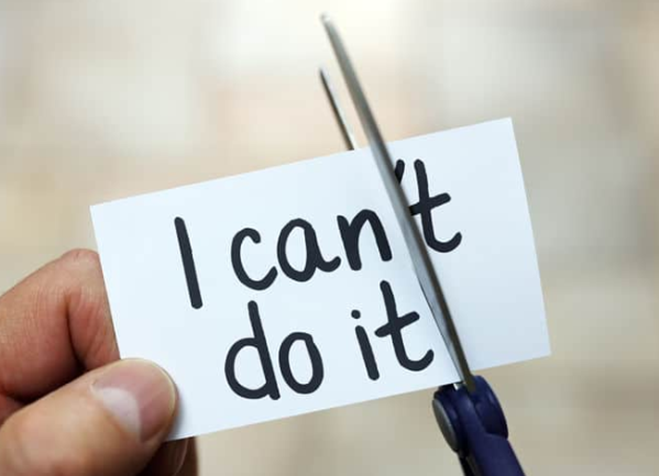 Participation & motivation
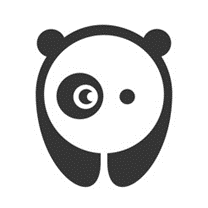 What do you notice?
What do you notice when you watch these students?


Compare with a partner and discuss what could be the causes.

TIMEFRAME = 5 minutes
Your opinion
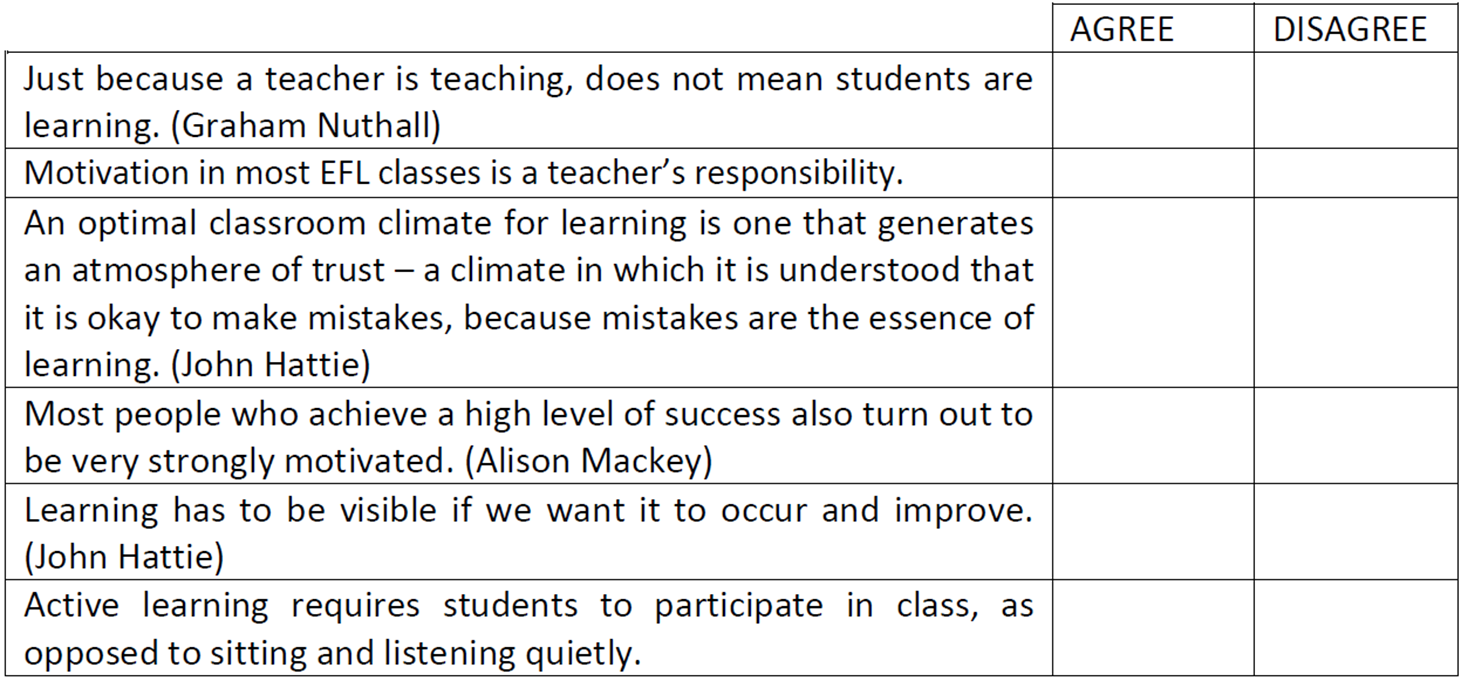 32
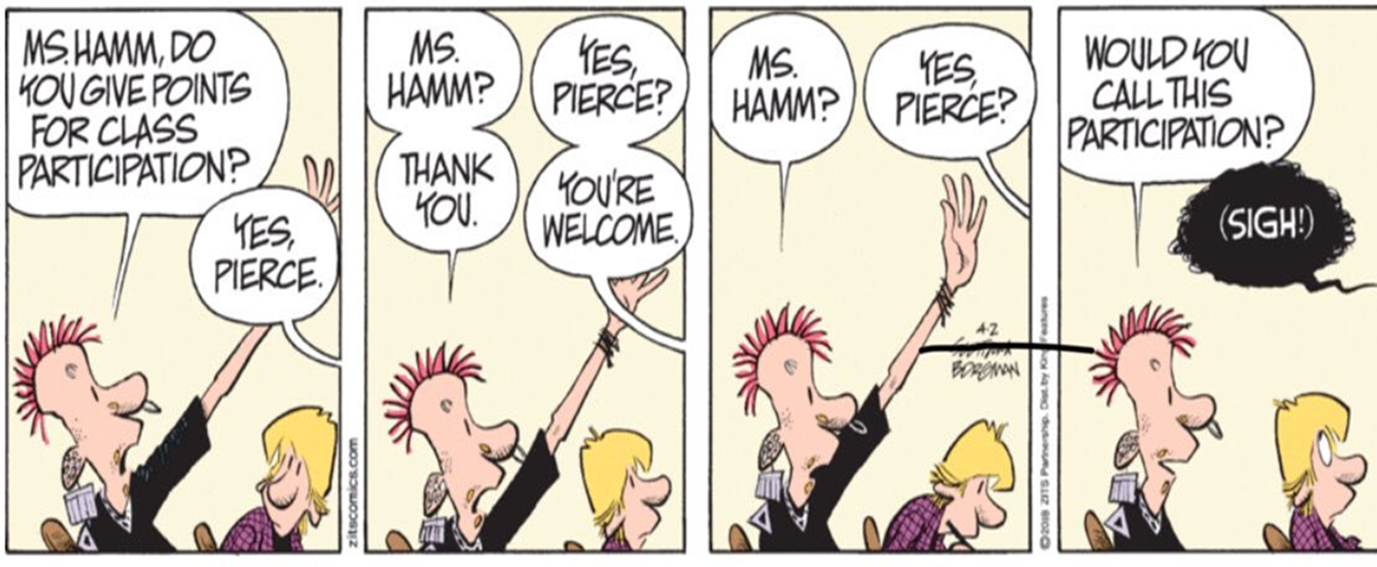 Participation
Provide a safe learning environment:
building a connection
positive remarks and feedback
Engage your students:
spark interest: topic, learning content, goals
how can you tell your students are engaged?
Participation
Communicate SMART learning goals
Why do we need to study this?
TBLT
Choose good lesson materials
Use suitable teaching methods
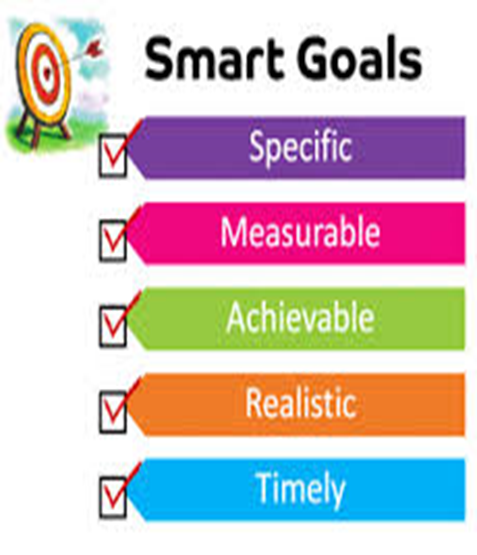 Time for action!
Check the participation lesson ideas 
Discuss with your group members how these ideas improve student participation 

Pick a group favourite 
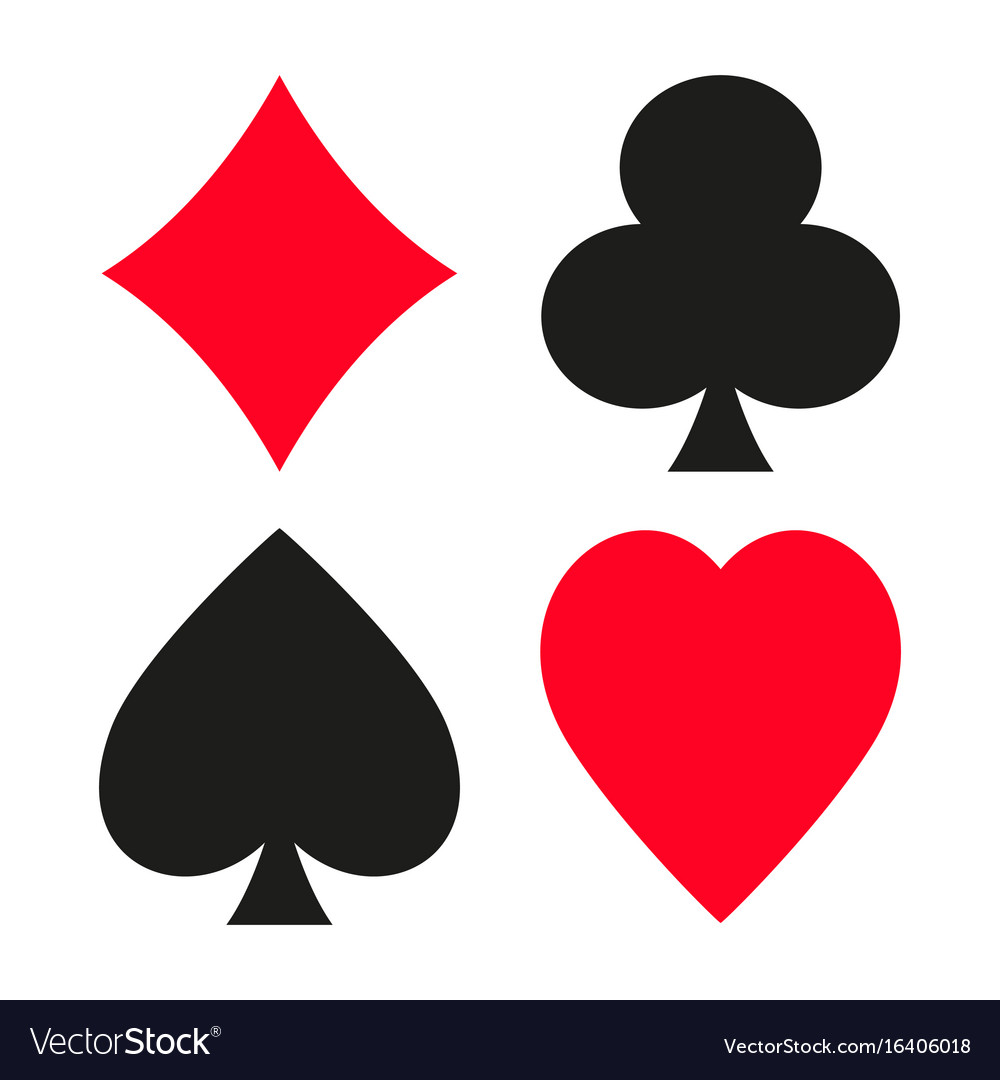 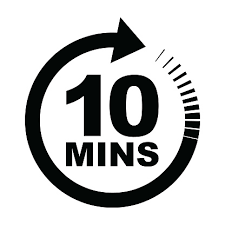 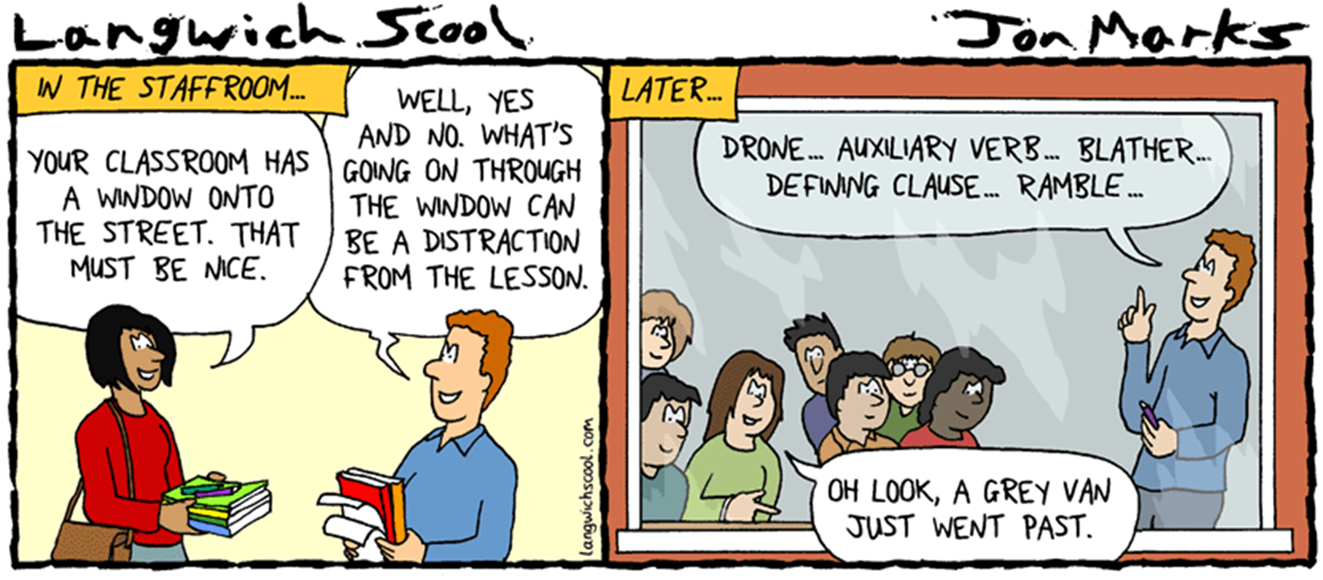 INCREASE PARTICIPATION
Personalisation

Self-expression

Creative (new) language use

Choice

Get ‘em moving
TIPS ‘n TRICKS
Competition

Pictures / video clips

Student responsibility

Organisation
Address the whole class

Rewards

Visual aids

Measurable success
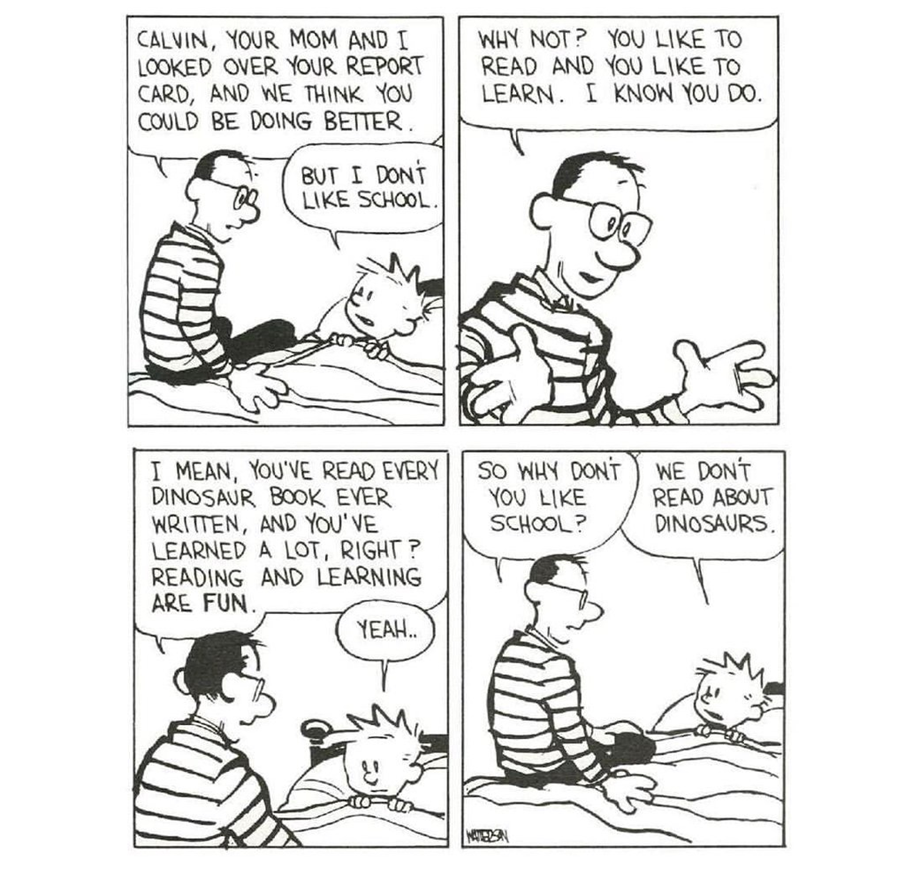 MOTIVATION
How?
Collaboration and cooperative learning

Sense of achievement

A means to an end

Fun challenge

Incomplete pattern
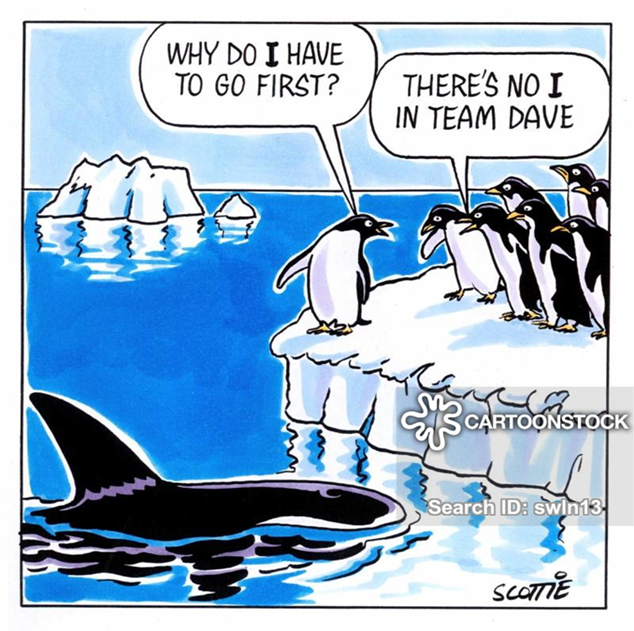 How?
Confidence and positivity

Feasibility

Growth mindset

No unfinished business
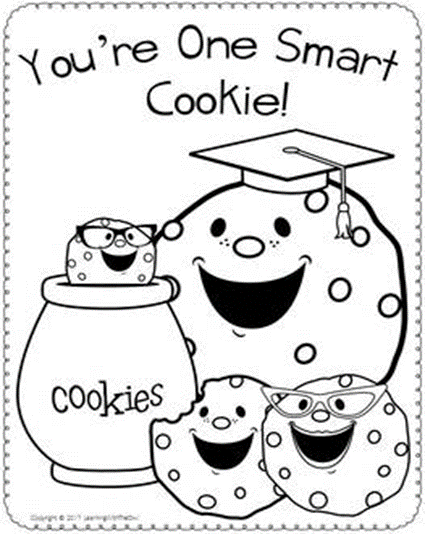 Time for action!
Check the motivation lesson ideas. Discuss with your group members how these ideas improve student motivation 

Pick a group favourite 
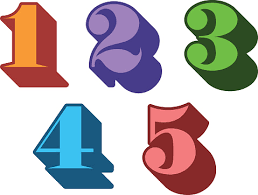 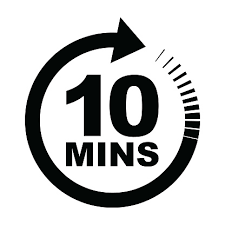 Over to you! (write down ideas)
-   How do you train your teacher trainees to learn how to motivate their pupils / how to make them participate?

How are you teaching them to teach reading? How does that differ from what you have heard today?

How are you teaching them to teach listening? How does that differ from what you have heard today?
Teaching listening skills
Let’s do the Dutch reach!
https://www.youtube.com/watch?v=WeM984dk220
Exploration assignment
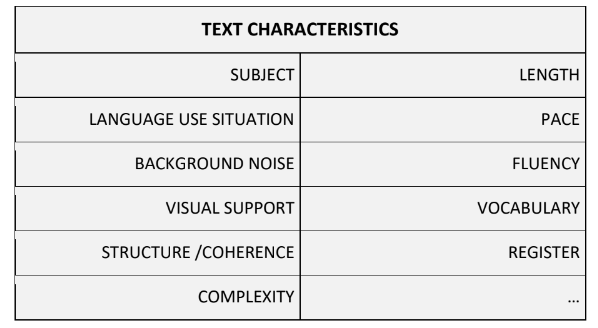 Reasons for teaching listening?
to explore different varieties and accents
to realize the value of listening
to acquire language subconsciously
to learn to listen for a variety of purposes
to practise an academic skill
Let’s do the Dutch reach!
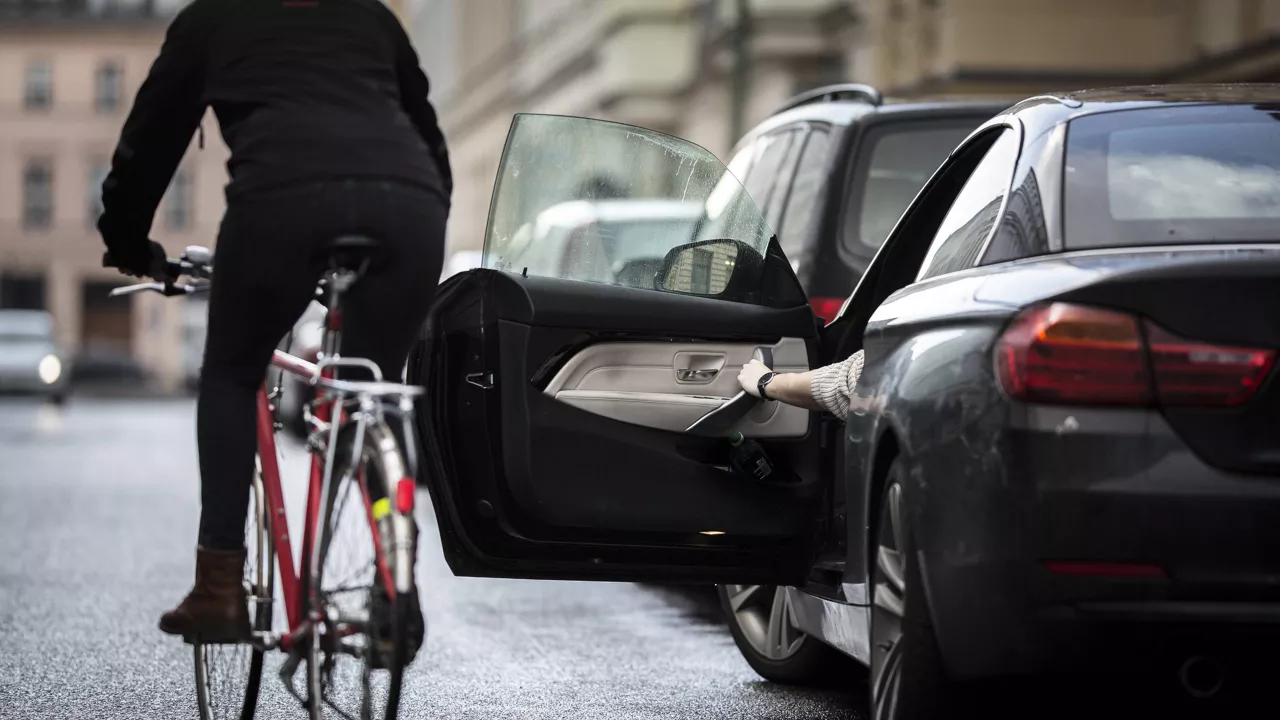 Let’s do the Dutch reach!
How do you open the car door when you get out of the car?
Do you always check for other traffic users/obstacles?


Have you ever cycled into an opening car door?
What happens to the cyclist when a car door suddenly opens?
Let’s do the Dutch reach!
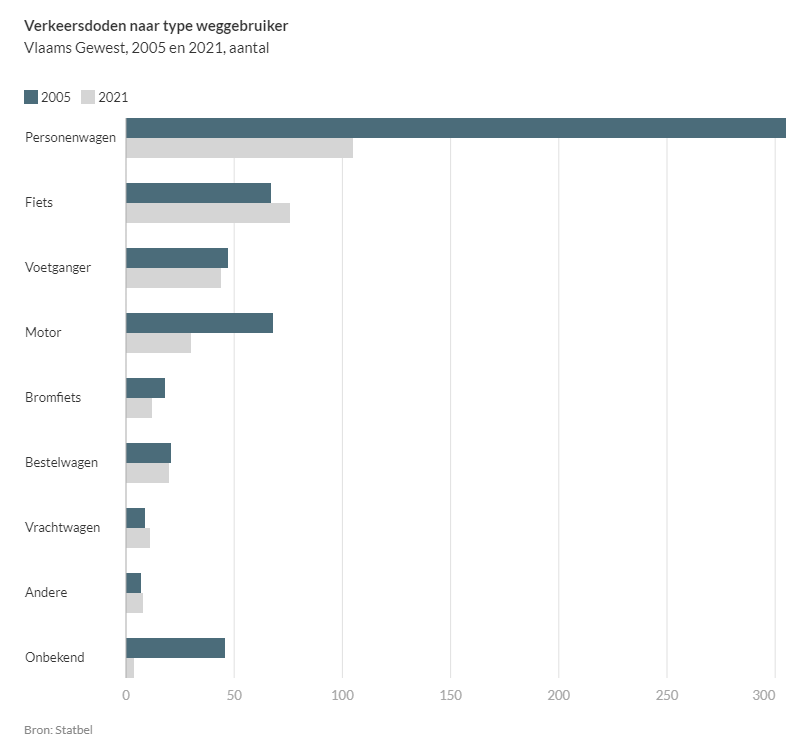 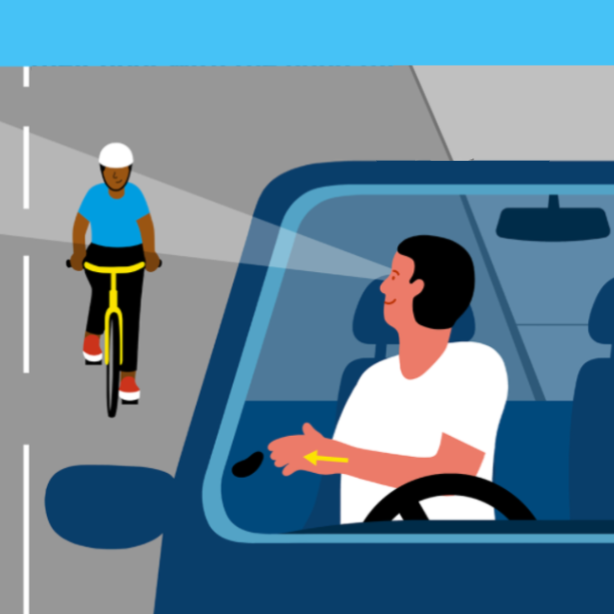 Guidelines for teaching listening
Tips and tricks:
promote student interaction
differentiation
listening rounds
video vs audio
pre, while and post
vary listening activities
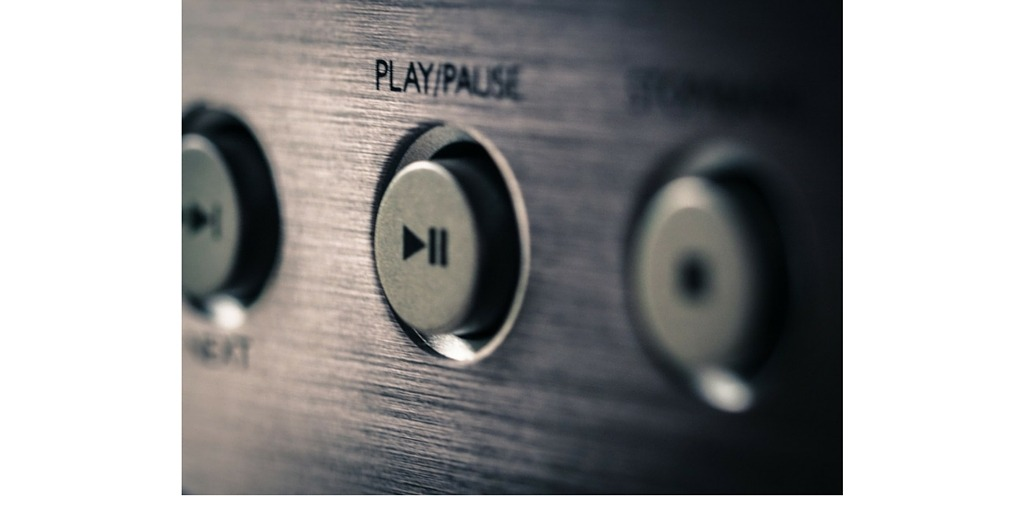 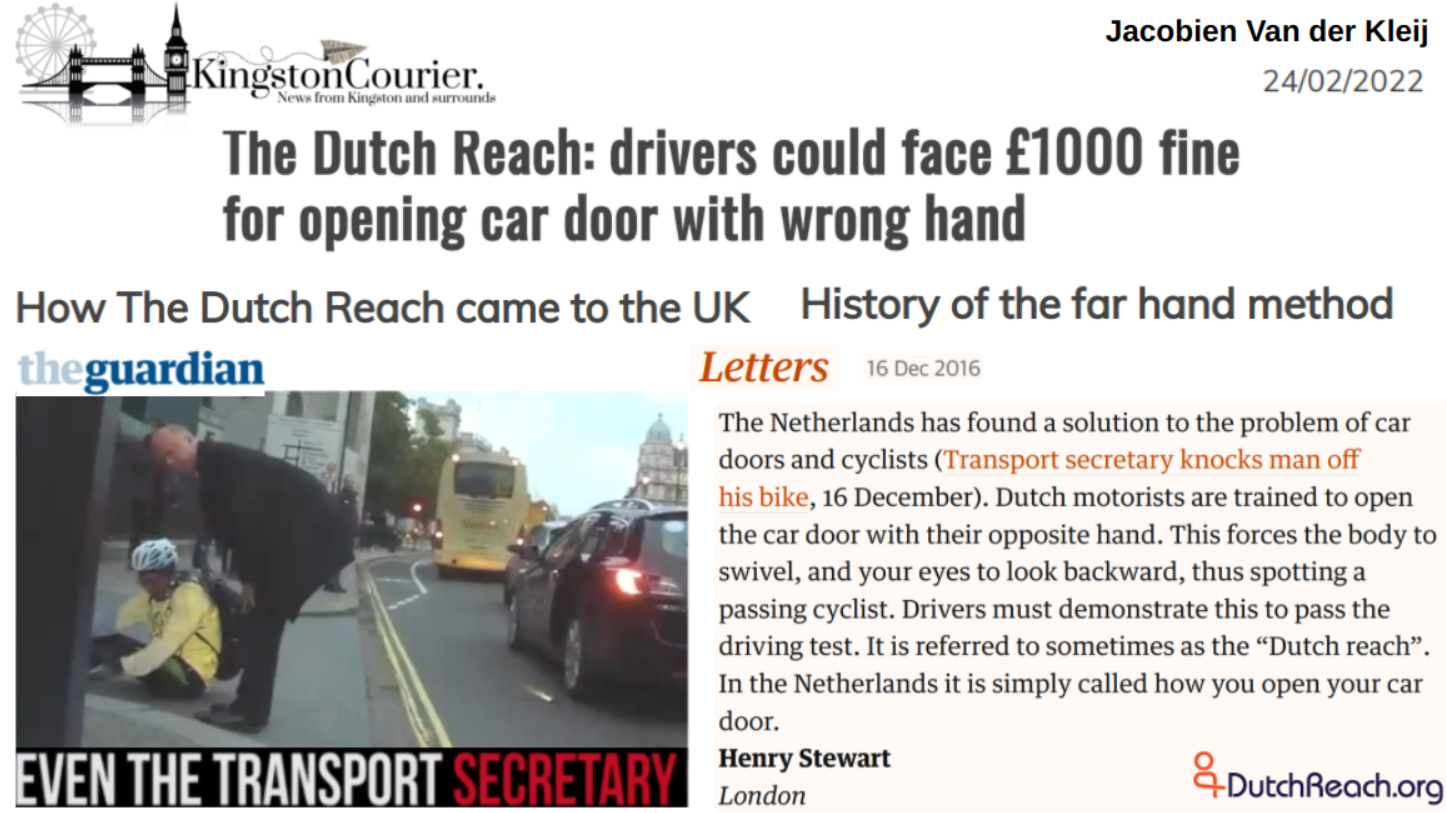 Listening rounds
Round 1
main information
one specific piece of information
Subsequent rounds
more specific information
specific language
listening strategies: using context to understand etc.

Always from GLOBAL to SPECIFIC.
Never listen with the transcript in the first round!
Pre-while-post
Pre
→ maximum student input
→ predictions
→ ? essential vocabulary?
While
→ all kinds of questions
→ NOT TOO MUCH WRITING 
Post
→ student interaction with text materials and each other, reflection
Question types
Listening for gist
→ 1 question!

e.g. Where do these friends decide to go this evening?

e.g. What is the speaker’s main aim? A) to inform; B) to describe; C) to convince

e.g. Put these 4 points of discussion in the correct order.
Question types
Listening for specific information
True/false/NIT - MCQ - Yes/NO - Fill in the blanks…

→ Complete the table with the missing numbers.
→ Listen for these numbers. Write down what they refer to.
→ Write notes about each of these main points: how stars are made, the sun, the Milky Way…
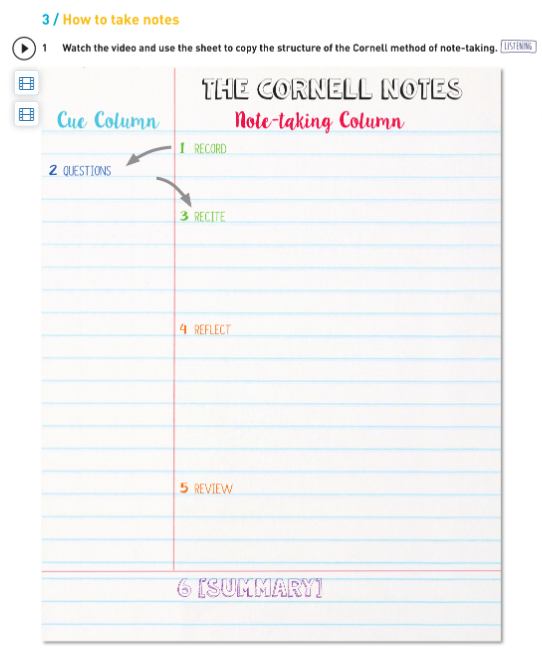 Track ‘n Trace 6, p83
Question types
Listening for specific (functional) language

→ Tick the phrase(s) you hear.
→ Write the phrase you hear.

Gap-filling:
limit the number of gaps / the amount of writing
provide enough words before the gap
? let students predict/guess first?
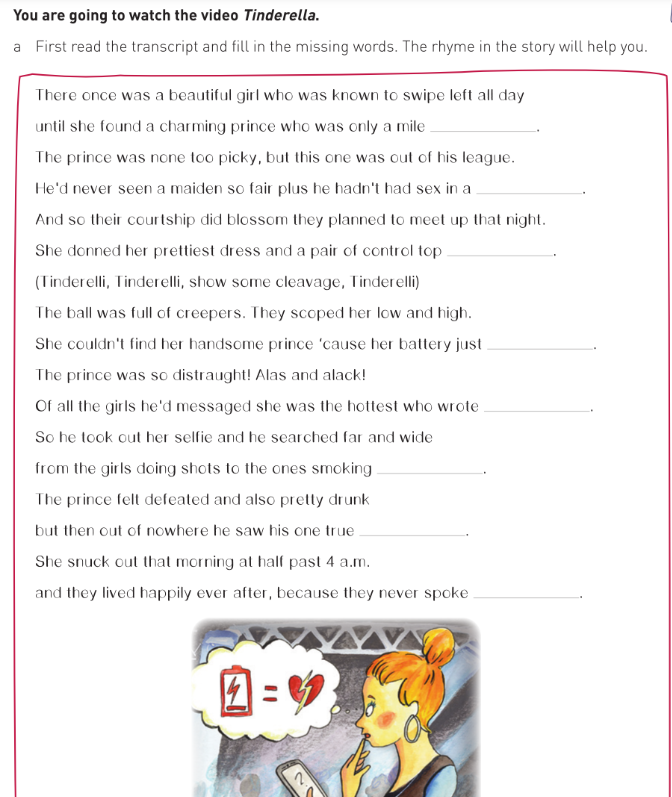 Track ‘n Trace 6 p185
Where to find (remedial) material?
https://edpuzzle.com: collection of interactive video lessons
https://engelsklaslokaal.nl/kijk-en-luistervaardigheid-engels/: TED talks with questions
https://www.youtube.com/asapscience The channel produces weekly videos that touch on many different topics of science. Fun, fast, nice visuals.
https://www.vrt.be/vrtnws/en/ The vrt news in English.
https://www.bbc.co.uk/learningenglish/english/features/6-minute-english 6 minute podcasts + useful vocabulary on the topic. Remedial exercises.
https://www.cristinacabal.com/?p=9147: 10 Best Free Listening Websites with Quizzes to Practise for Listening Exams
Teaching reading
Introduction
Practising vs teaching
→ Awareness of HOW

Take the quiz on Blackboard!
https://www.tefl.net/quizzes/teaching-reading.php
Reading skills
The process of reading: constructing meaning for a reason

Developing reading skills: strategies
scanning vs skimming
extensive vs intensive reading

Questions to help reach a depth of understanding (Broughton) p40
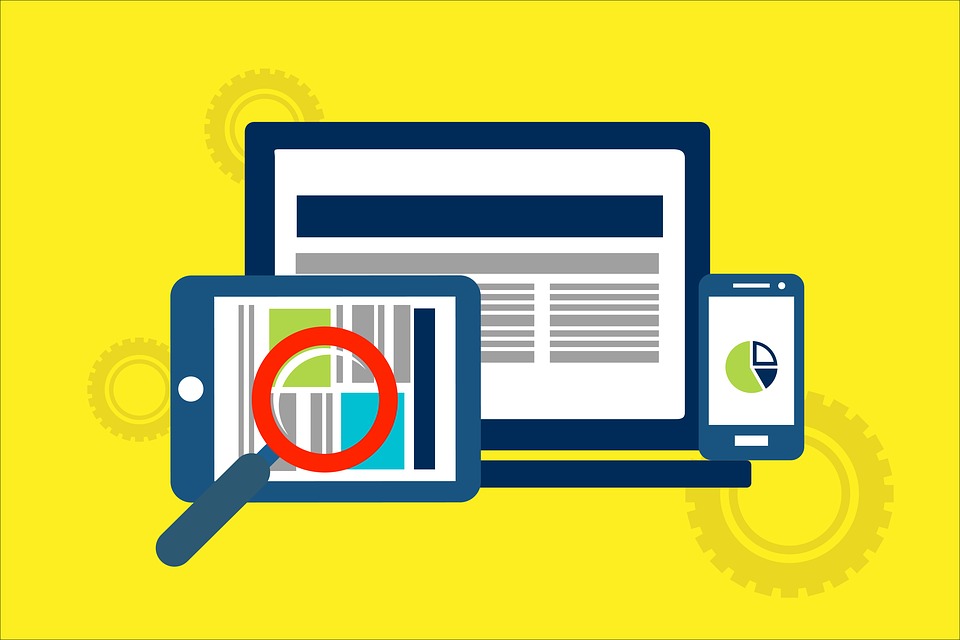 1. Scanning
specific information, details
ALL levels of proficiency


How?
set a time limit
‘find the names / dates / departure time / location / …’
‘find the sentence with the word … in it’
Answer these questions within 5 minutes
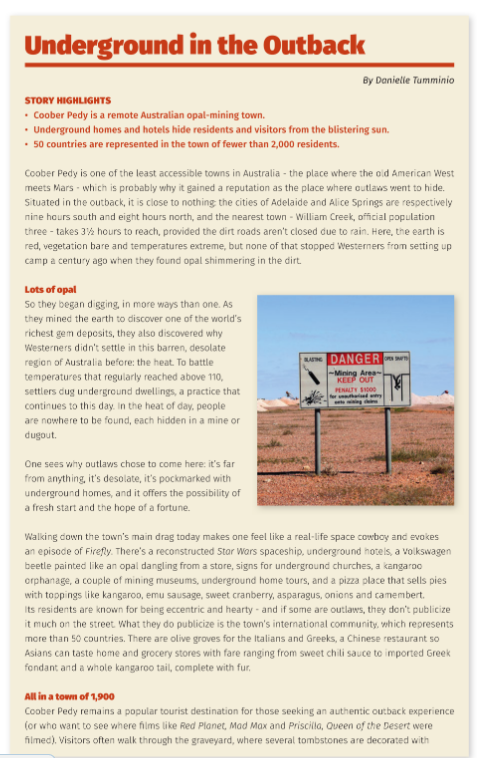 1.Which continent is it?
2.What are the dangers?
3.How many inhabitants are there?
4.What is the temperature?
5.What is special about the homes?
6.What do they mine?
7.What is fossicking?
8.How can you get there?
9.EXTRA: What is the fastest and safest way to get there?
(On Track 6, p15-17)
2. Skimming (reading for gist)
main ideas
ALL levels of proficiency


How?
Which type of text is this?
Add a subtitle for each paragraph.
‘Find the sentence that tells us that …’
‘Summarise the text in your own words in 1 minute / 5 sentences’
Are microplastics a threat to our planet?
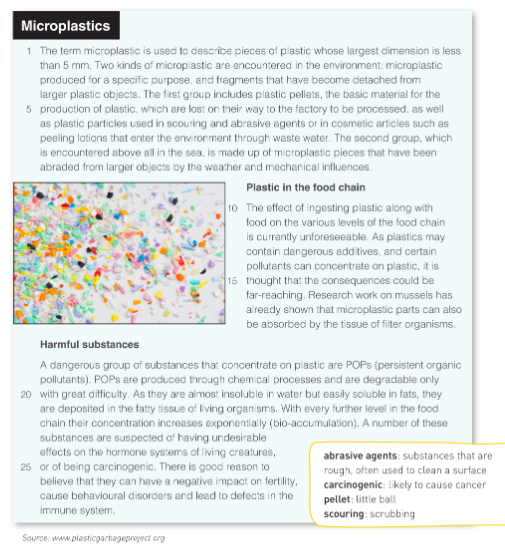 Highlight in the text where you found 
the answer.
What are microplastics?
Look for the topic sentence in each paragraph. Where is it usually situated?
(Track ‘n Trace 5, p136-137)
3. Extensive reading
for pleasure
mostly for (pre-)intermediate - advanced learners


How?
WH-questions: who, what, when, where, why, how?
see also: Teaching literature
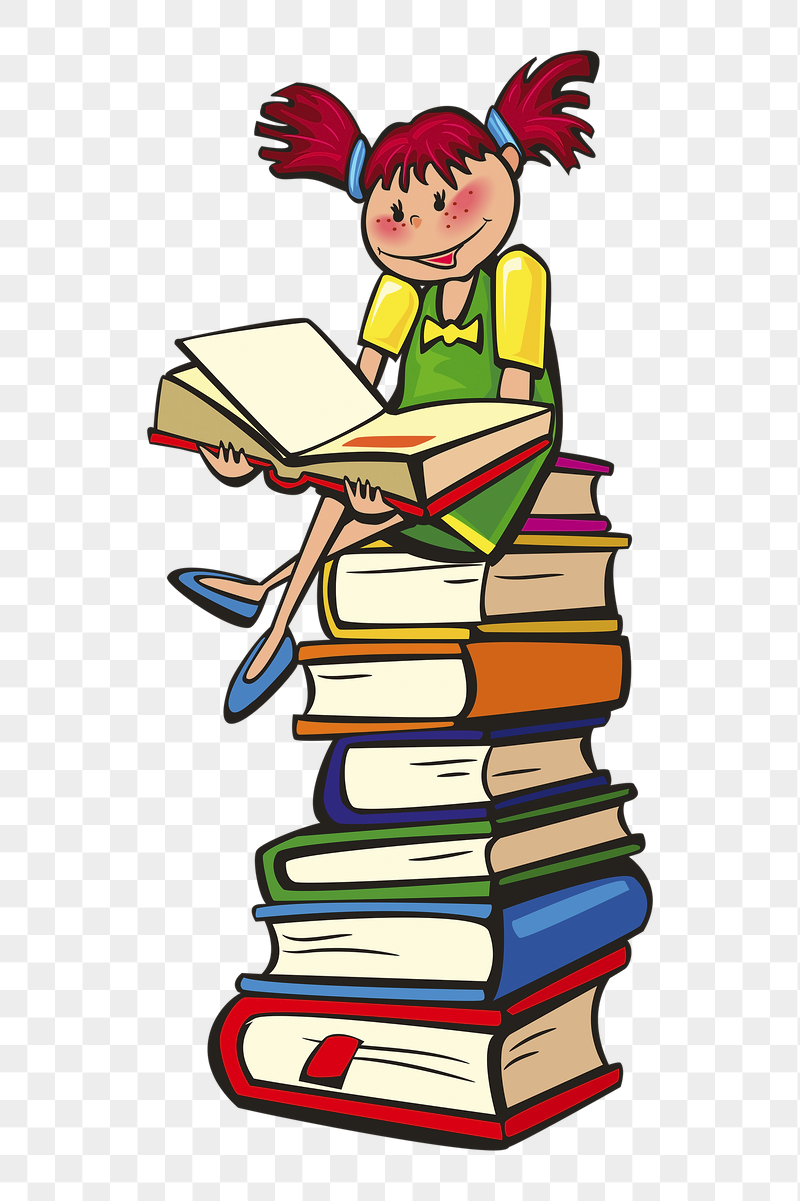 4. Intensive reading
for detailed comprehension
upper levels of comprehension/proficiency

How?
Why did the author use…?
Which elements are typical of …?
Respond to the author’s point of view…
Continue the story…
….
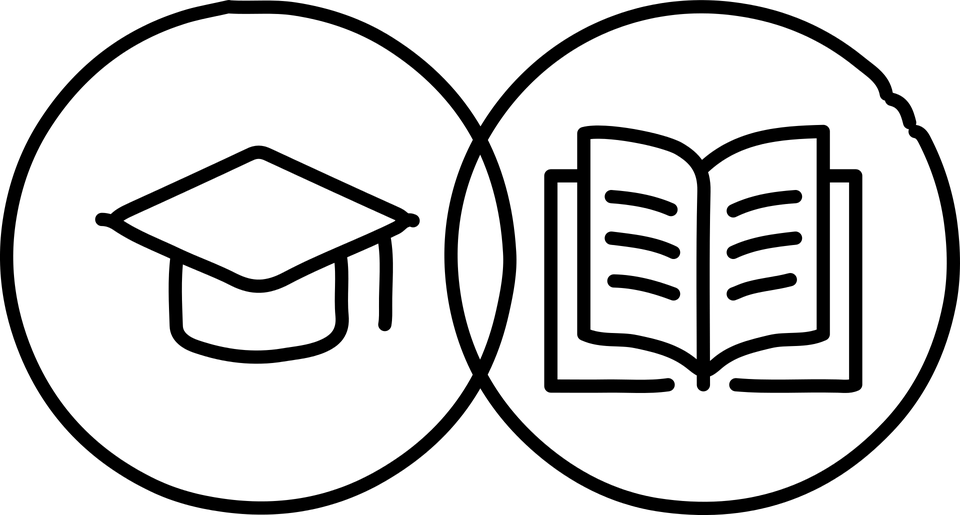 Staging a reading lesson
TYPICALLY:

Pre-reading: activate knowledge, trigger an interest, purpose

While-reading: questions/strategies

Post-reading: (self-)reflection on reading process/text content
Staging a reading lesson
? Diving in at the deep end?
→ define your own reading goal, strategies etc. is a valuable skill

ALWAYS 
set a timeline
provide an activity to be done when ready (DIFFERENTIATION)
have a follow-up activity
Reasons for teaching reading?
academic, professional and/or business needs
helps language acquisition
helps writing skills
inspiration for free communication
…
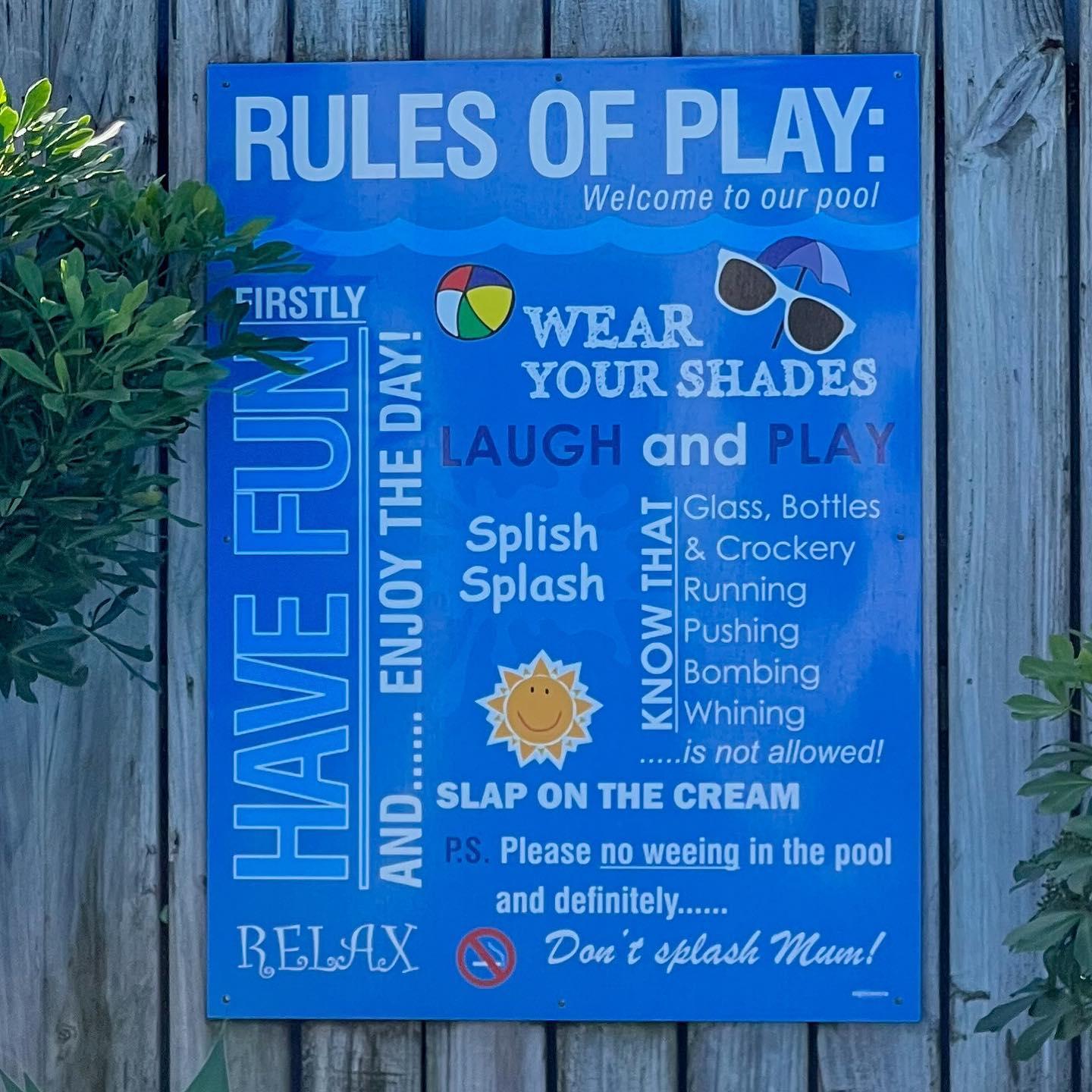 Materials for reading
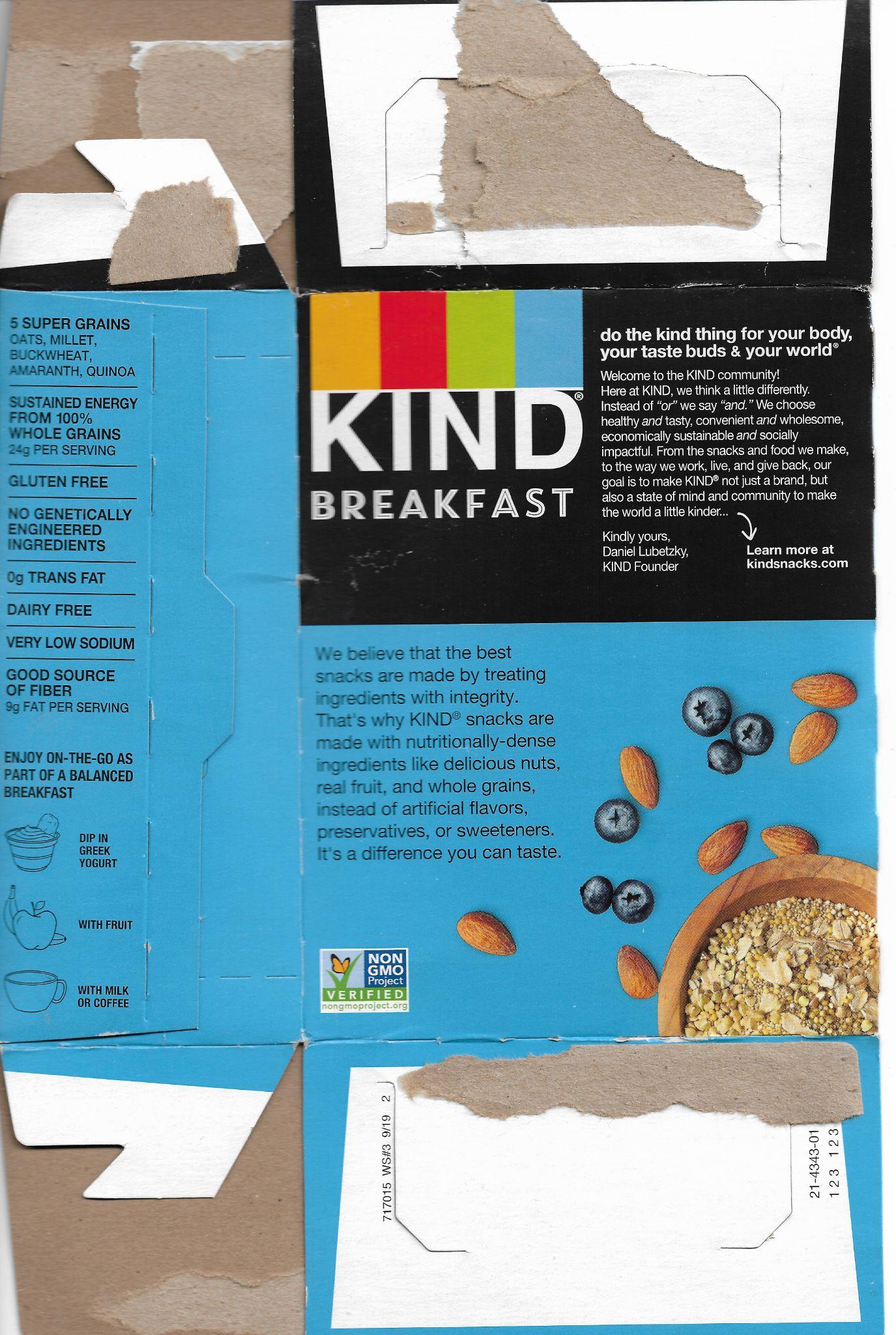 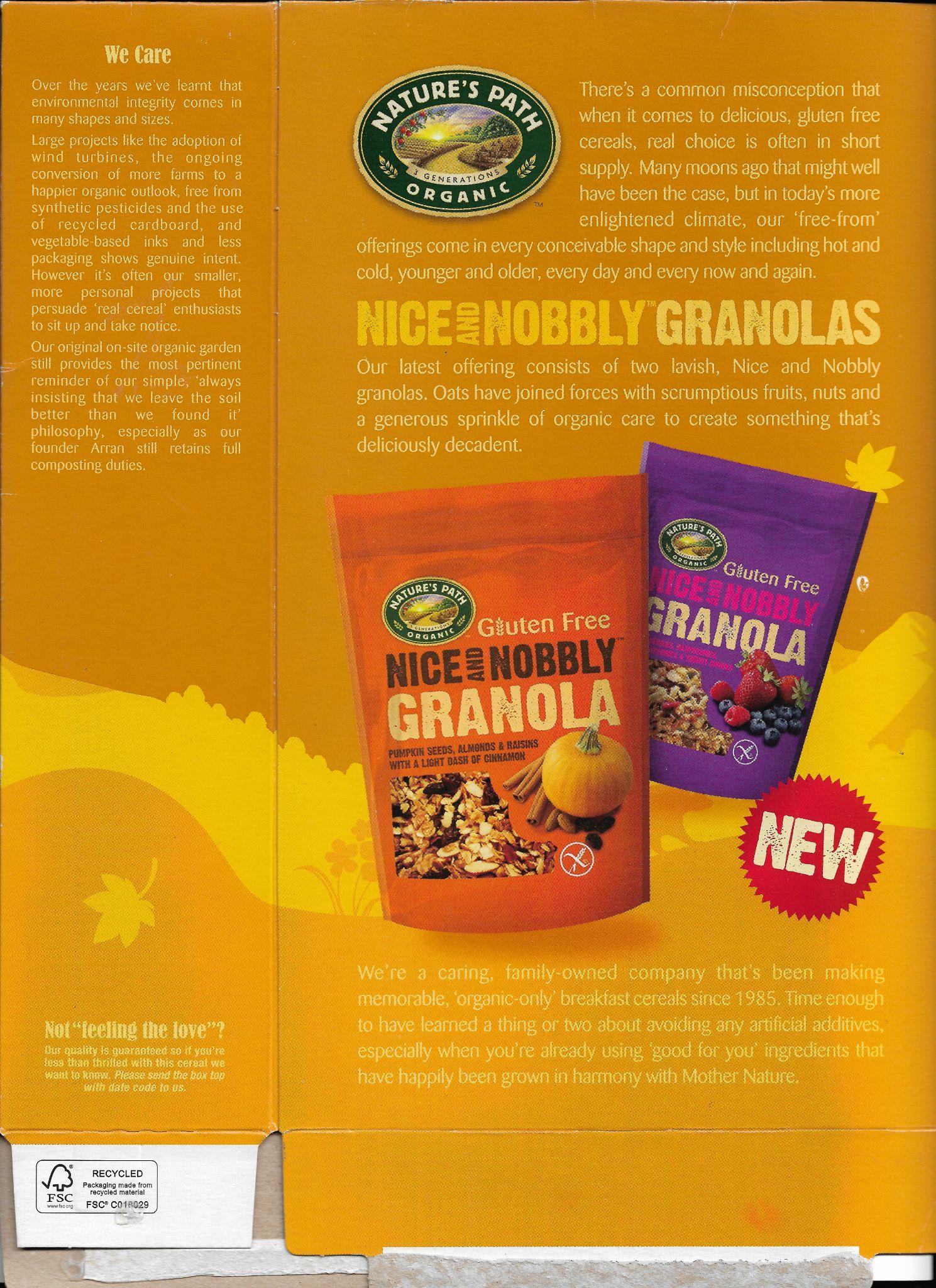 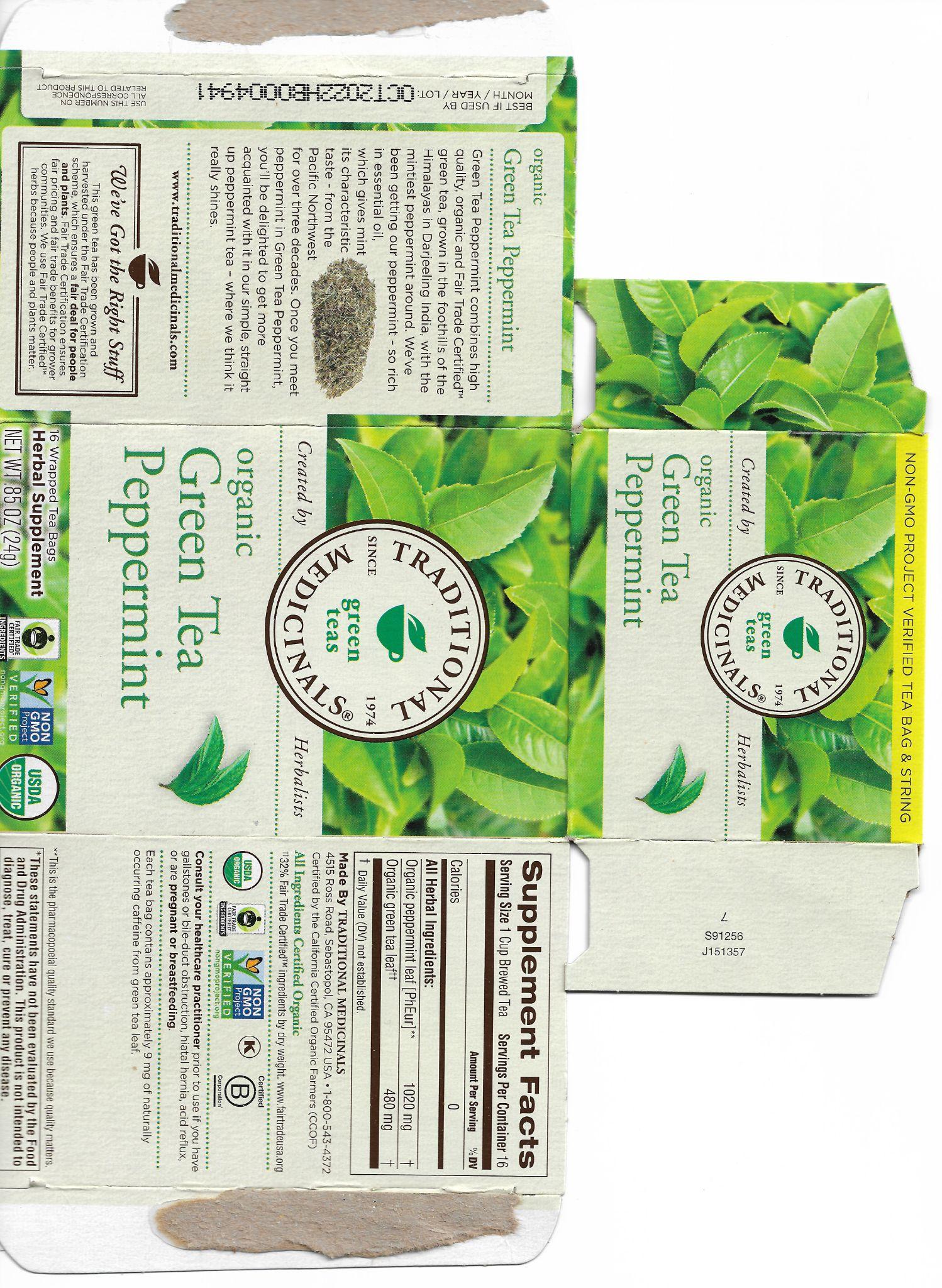 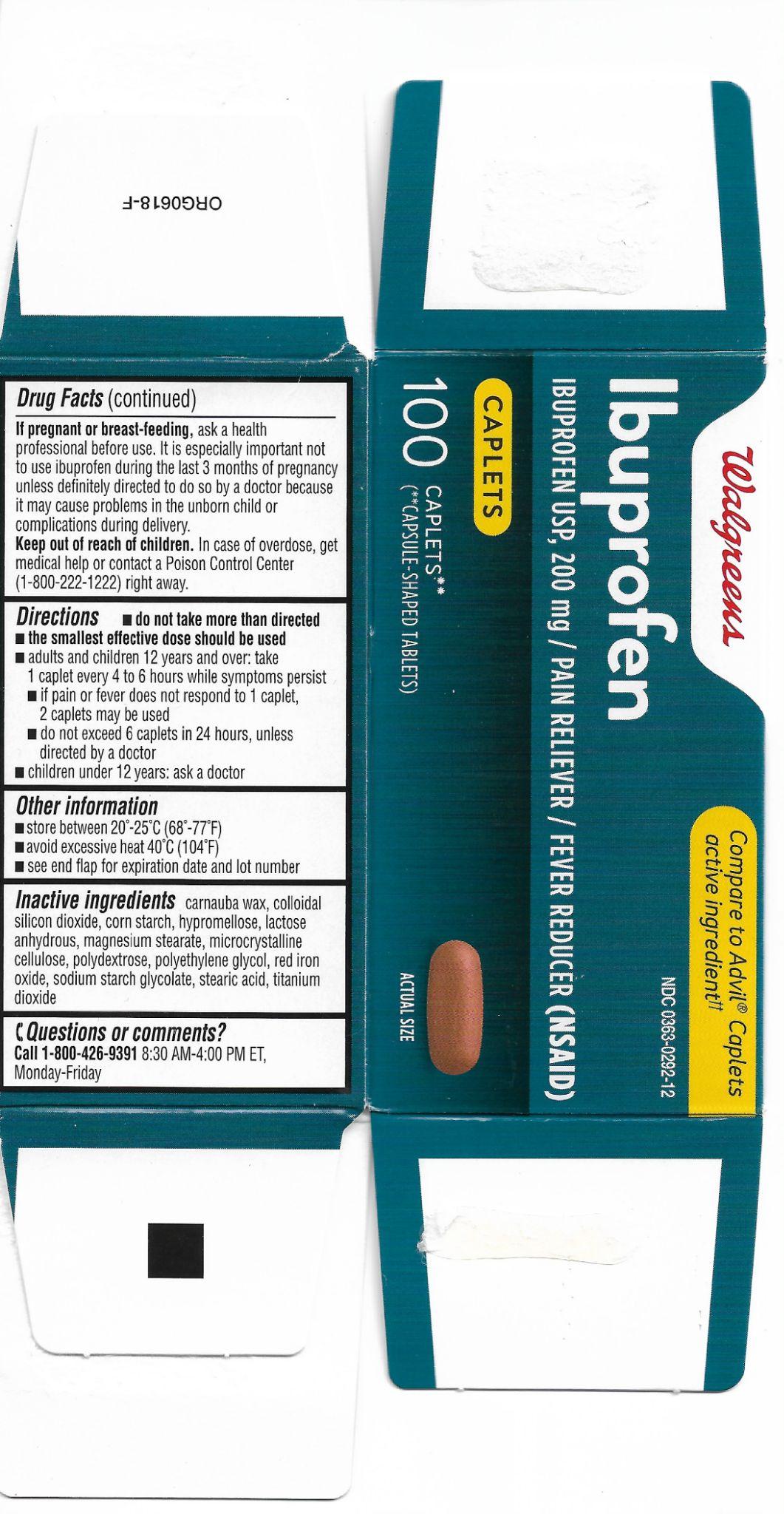 Materials for reading
Select carefully:
different text types
authentic reading materials
relevant reading materials

Internet = treasure trove! graphs, signs, recipes, timetables…

TIP: Online quizzes/surveys/tutorials/… are motivating & instructive ;)
Making texts reader-friendly
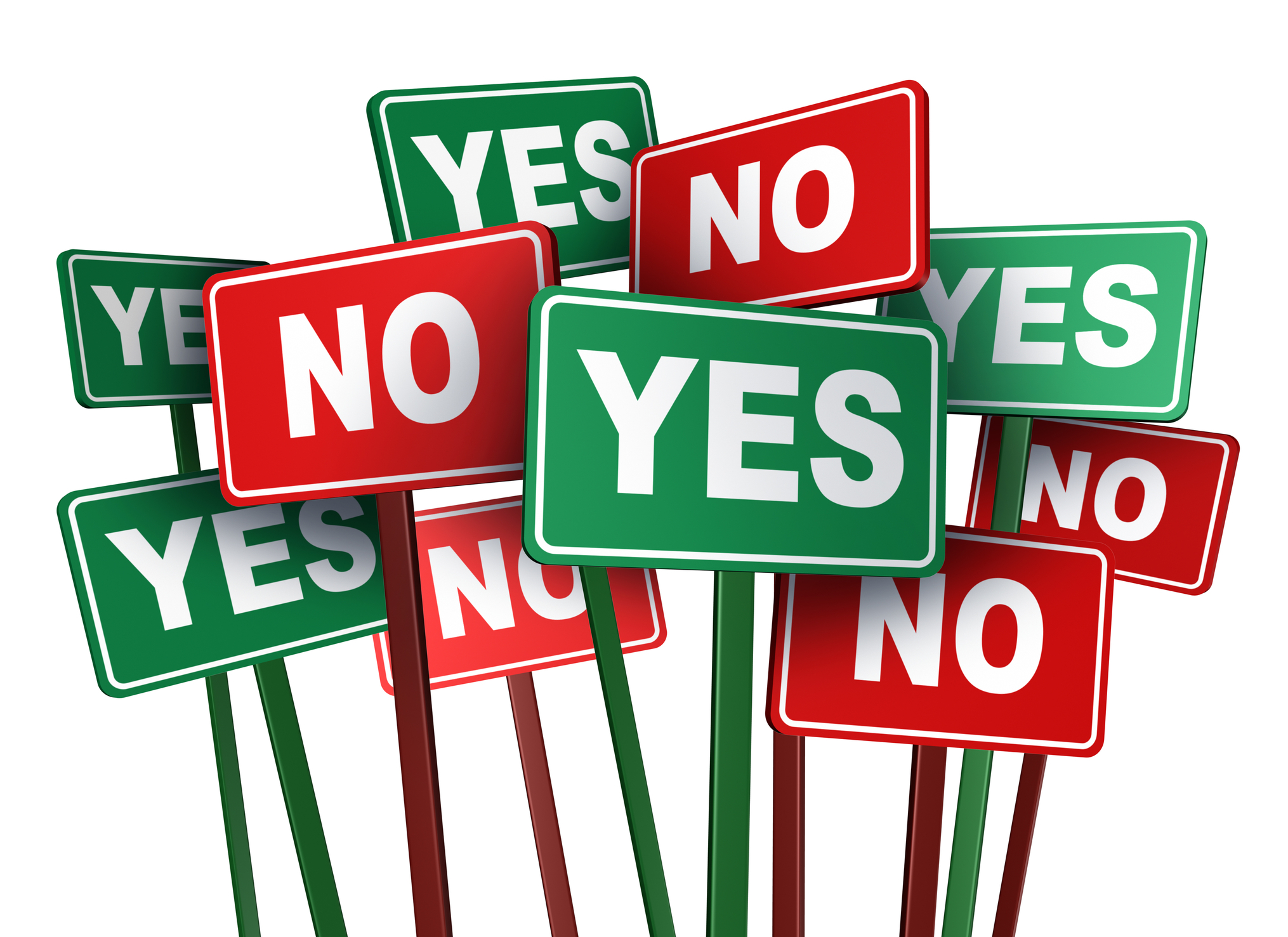 Making texts reader-friendly
NO:
students do not need to understand everything
adapt your questions, not the text
a challenge is healthy
groupwork? jigsaw reading?
…

Mind the Zone of Proximal Development, though: CEFR Text Inspector (BB)
More than 5 incomprehensible words per page is demotivating…
Making texts reader-friendly
YES:
UDL: make the text more accessible
students need to understand most of it
too much of a challenge is demotivating

ADAPT PRESENTATION
font, size, pictures, line numbers, spacing…
ADAPT CONTENT
delete, substitute, rewrite
ADD
glossary
vocabulary list

? Which words? → CEFR vocabulary profiler (BB)
Pre-teach vocabulary?
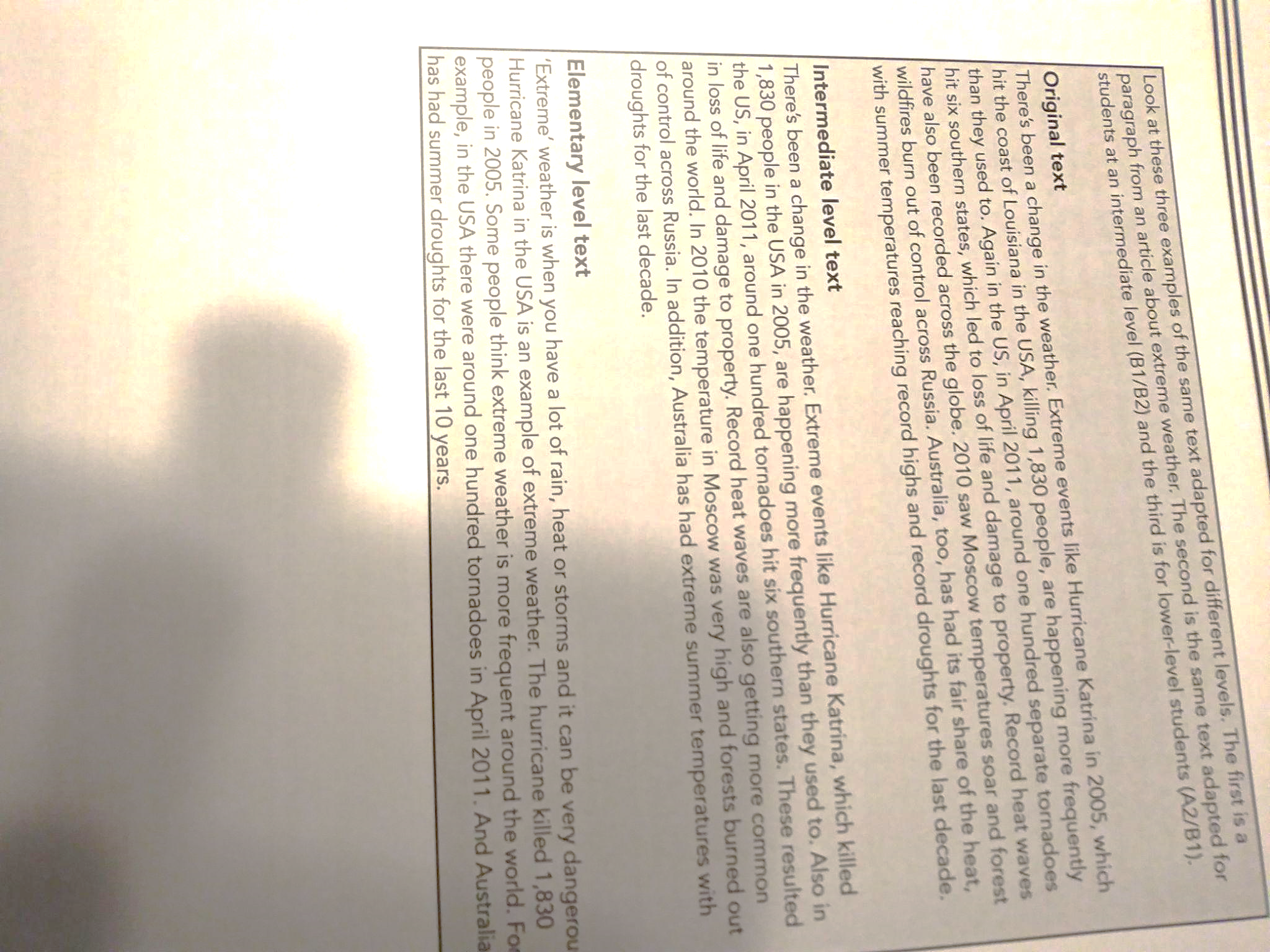 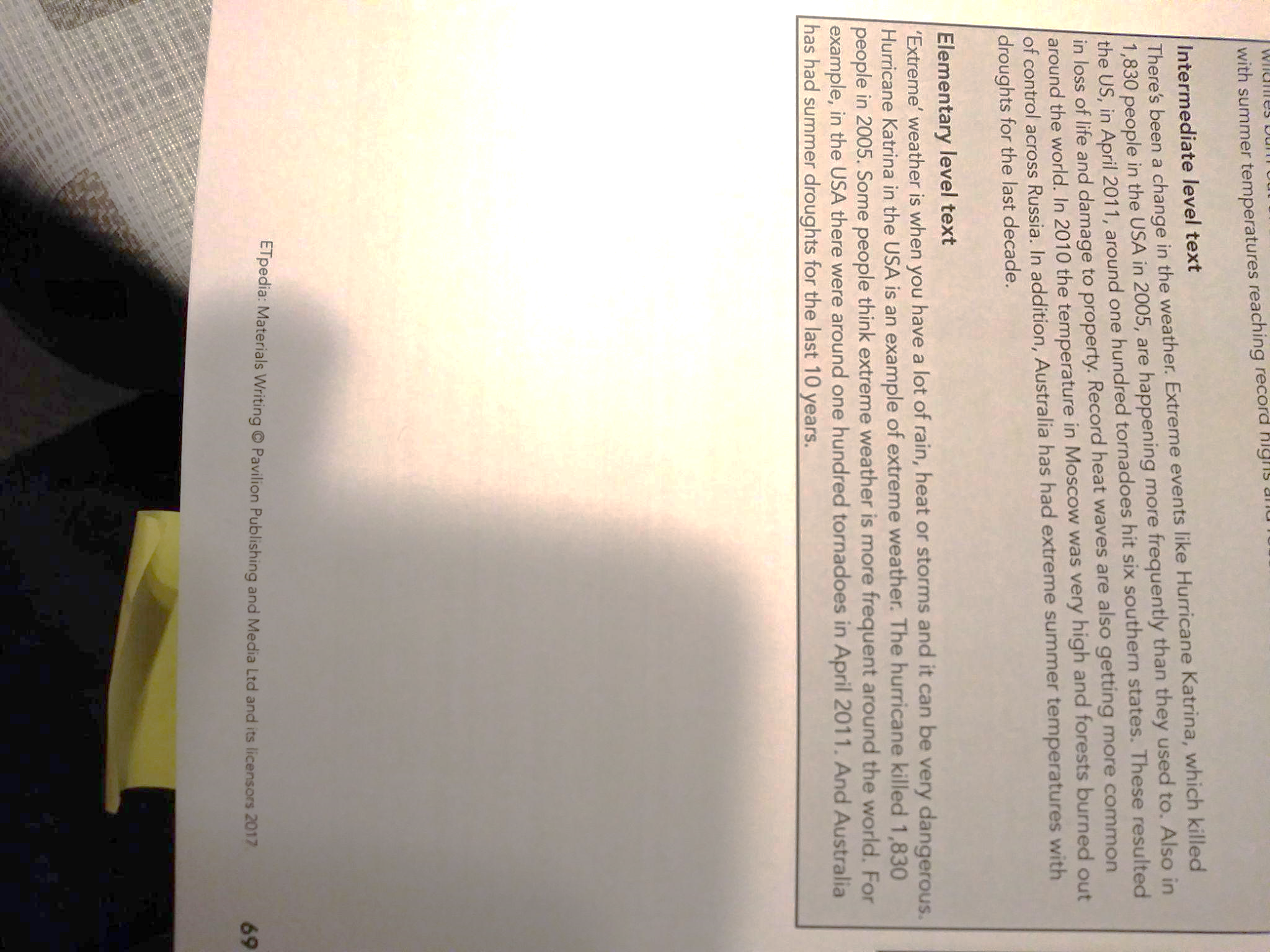 ETpedia Materials Writing p69
Making texts reader-friendly
VARIATION is key
Over to you! (again)
How are you teaching your teacher trainees to teach reading? How does that differ from what you have heard today?

How are you teaching them to teach listening? How does that differ from what you have heard today?
Over to you!
Develop a ‘how to teach reading skills’ OR ‘how to teach listening skills’ lesson for your teacher trainees, in which you emphasise 3 things you want to remember from today’s CPD.


Use the template for easy dissemination.
Sharing is caring